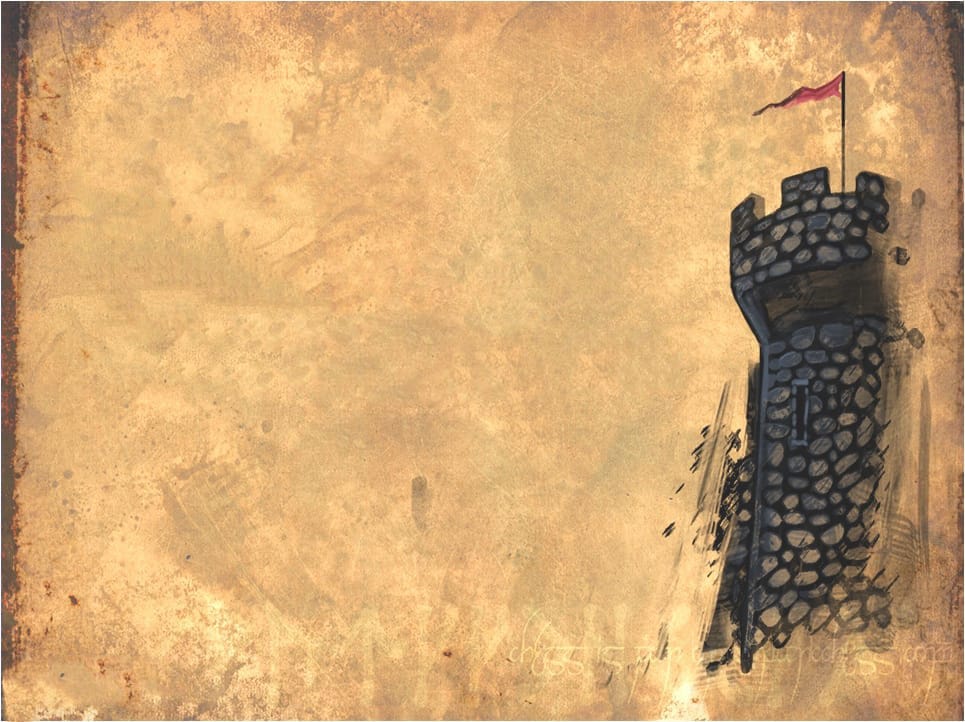 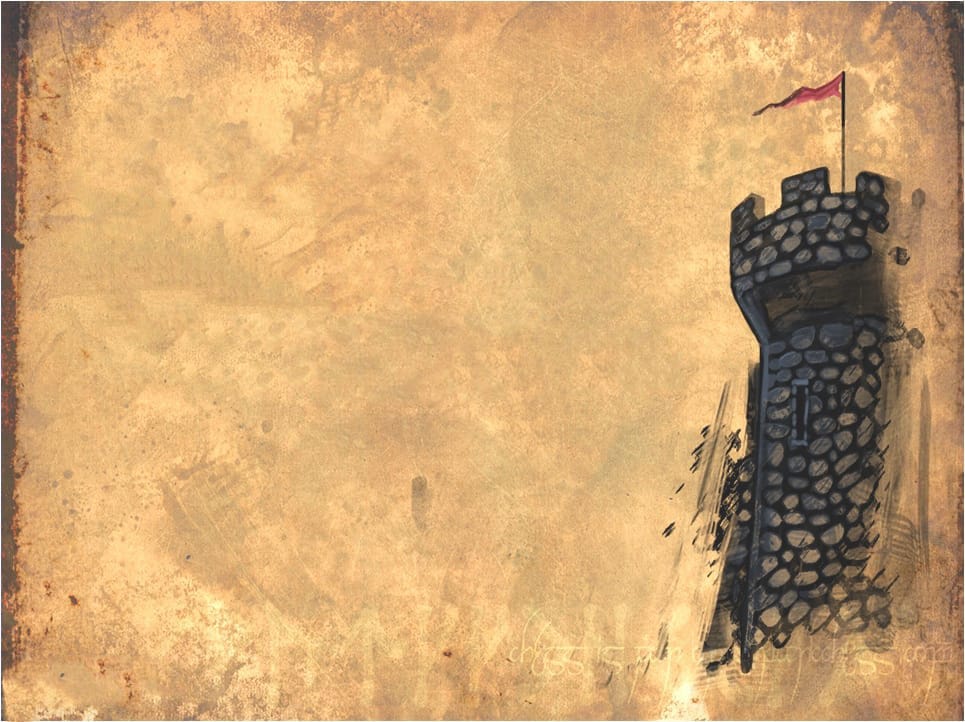 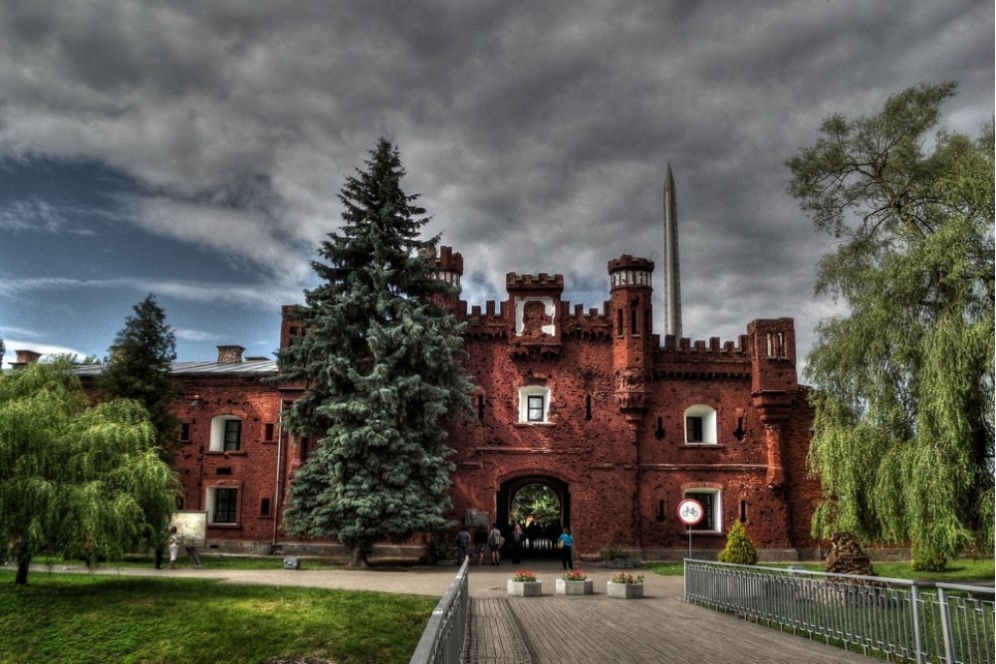 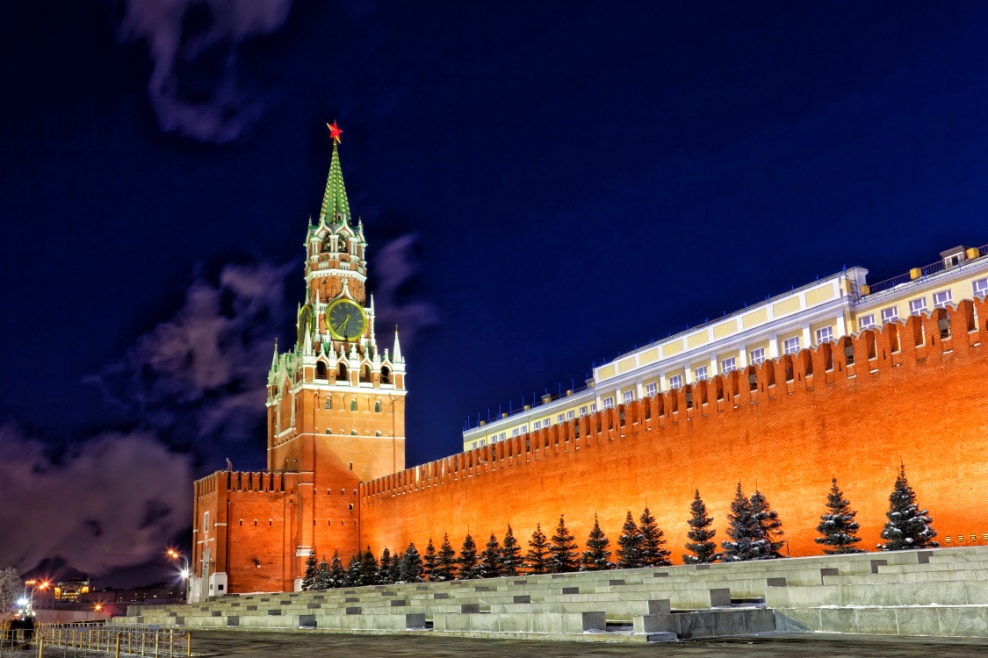 Московский Кремль
Брестская
крепость
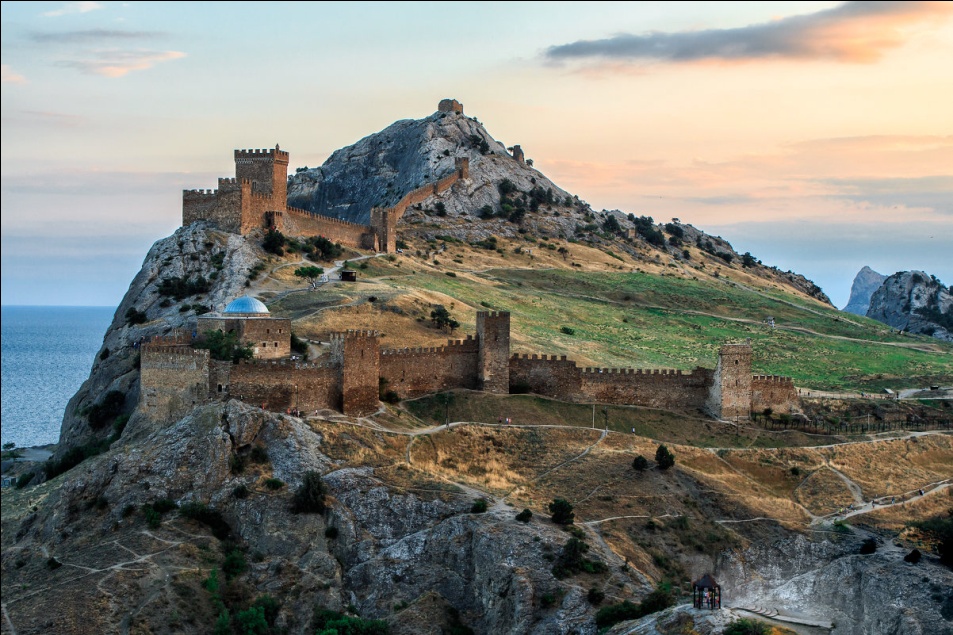 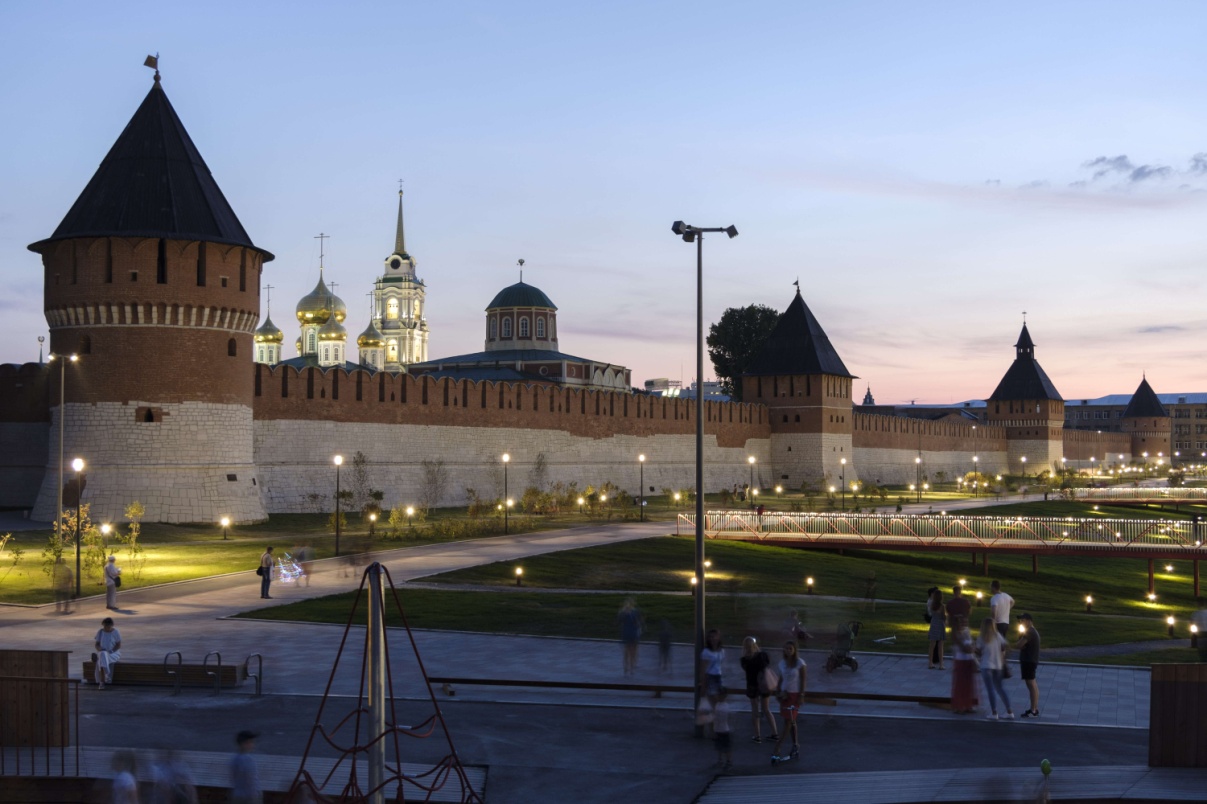 Генуэзская крепость
Тульский 
Кремль
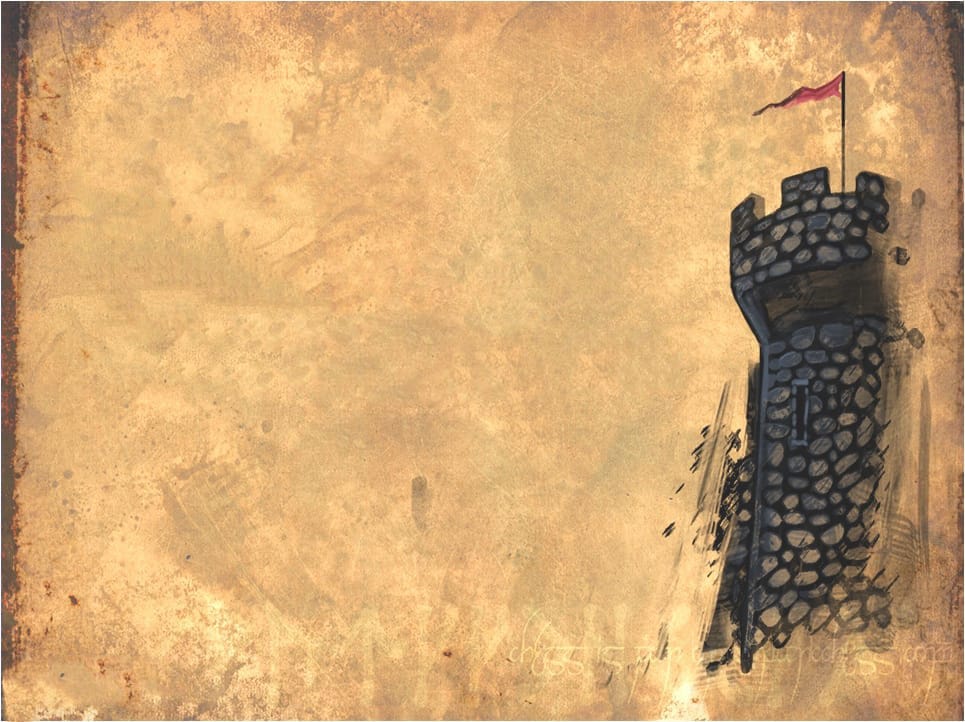 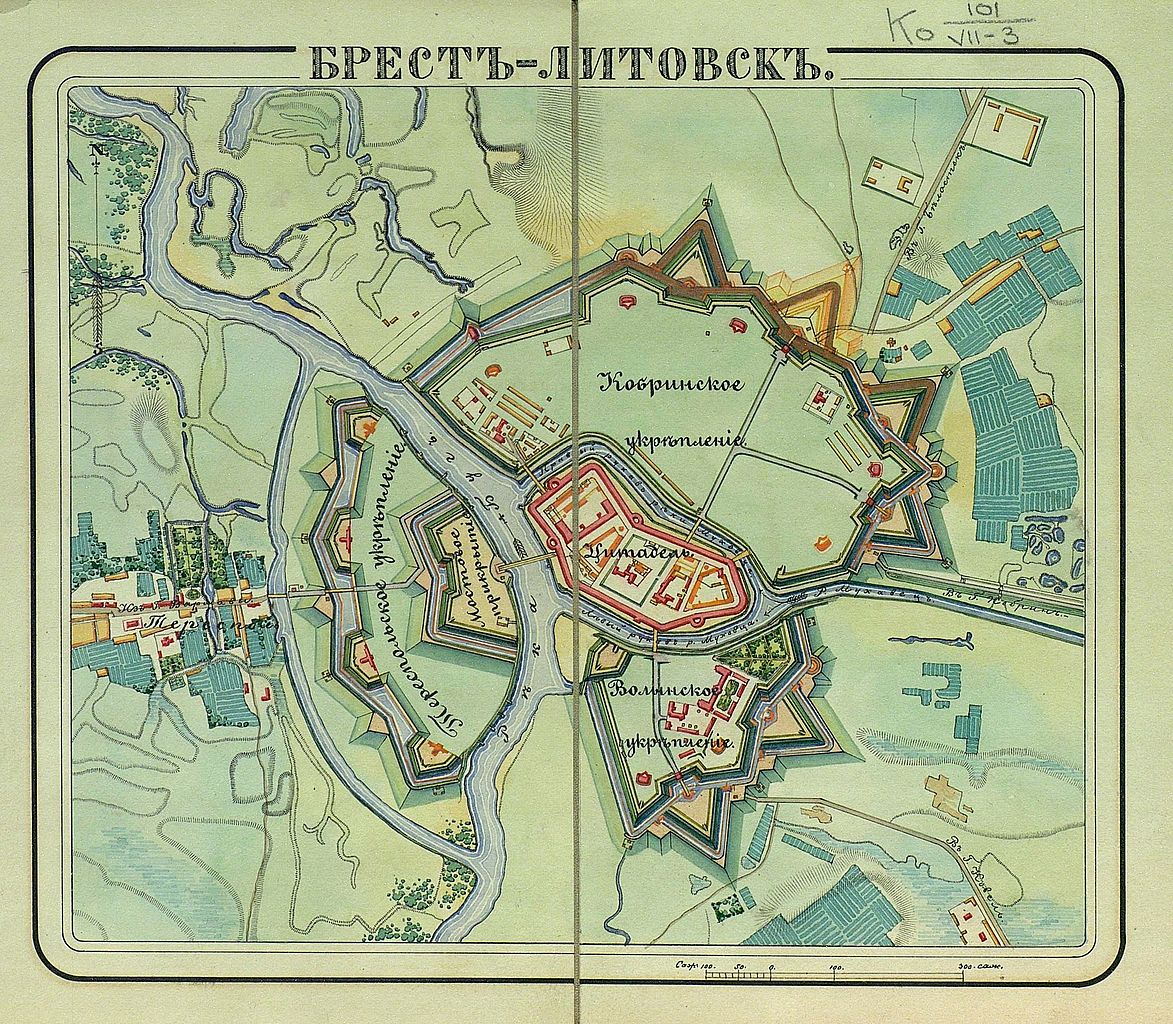 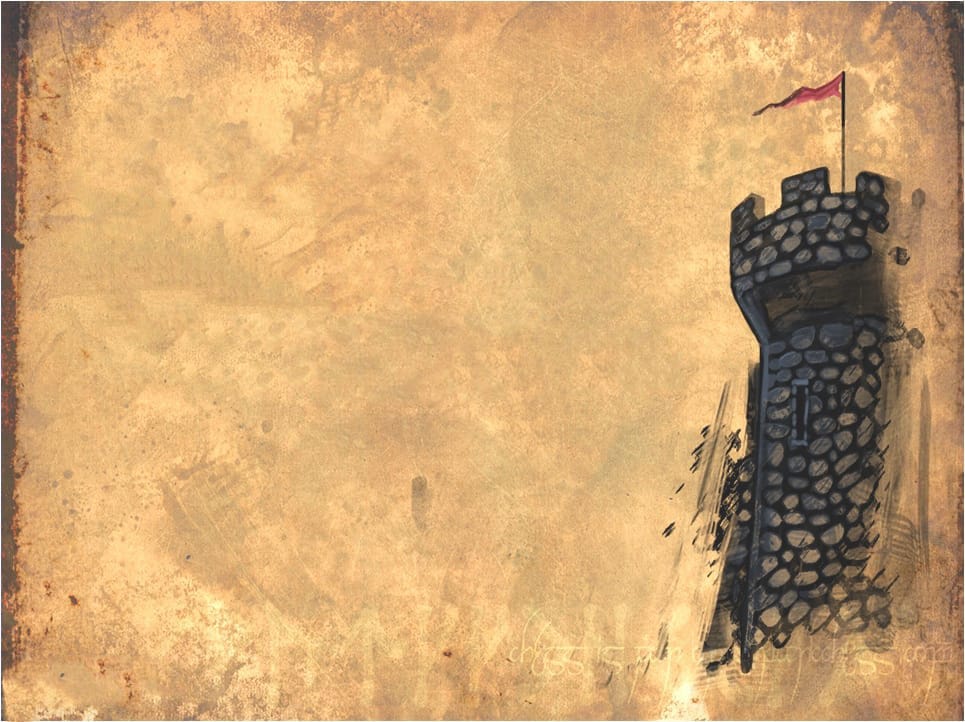 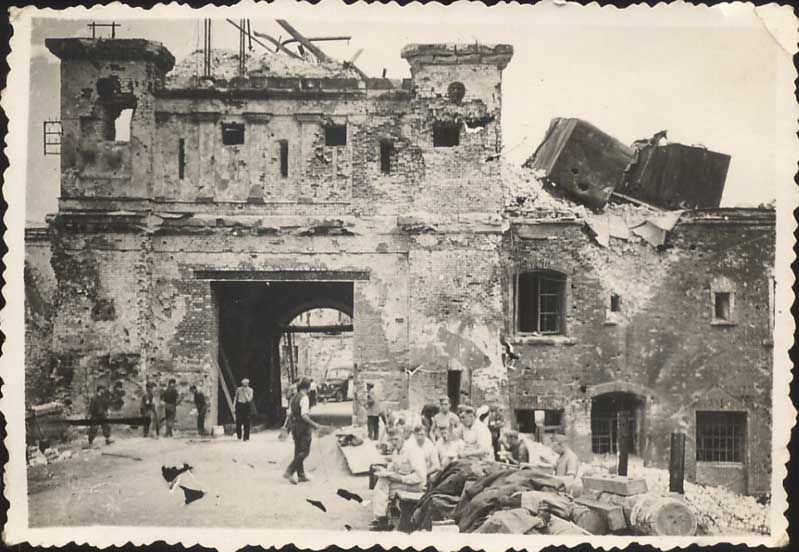 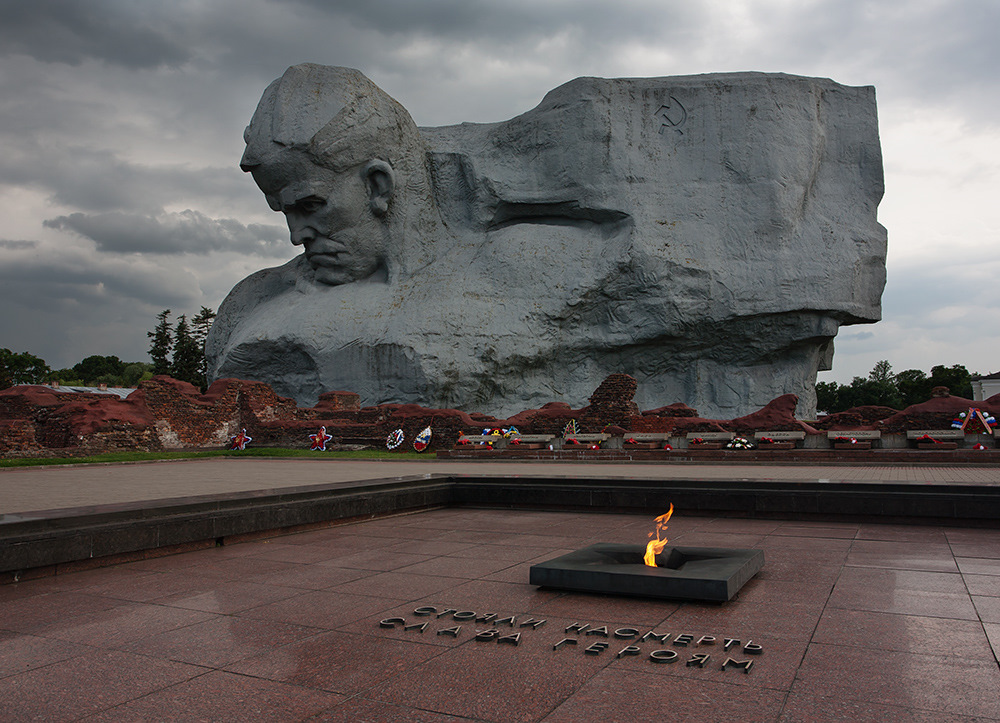 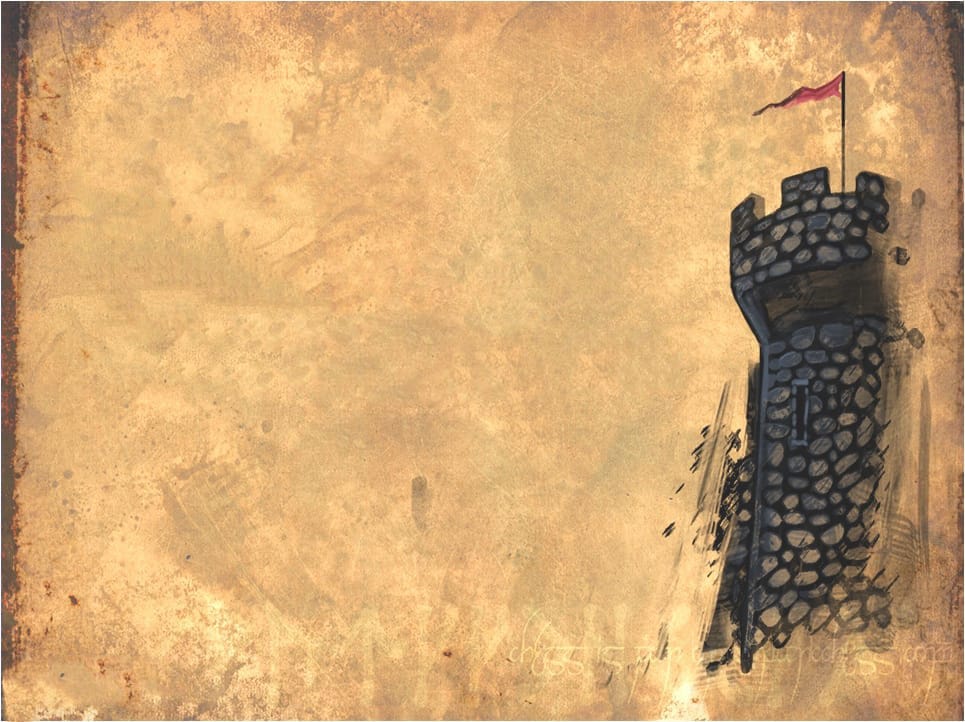 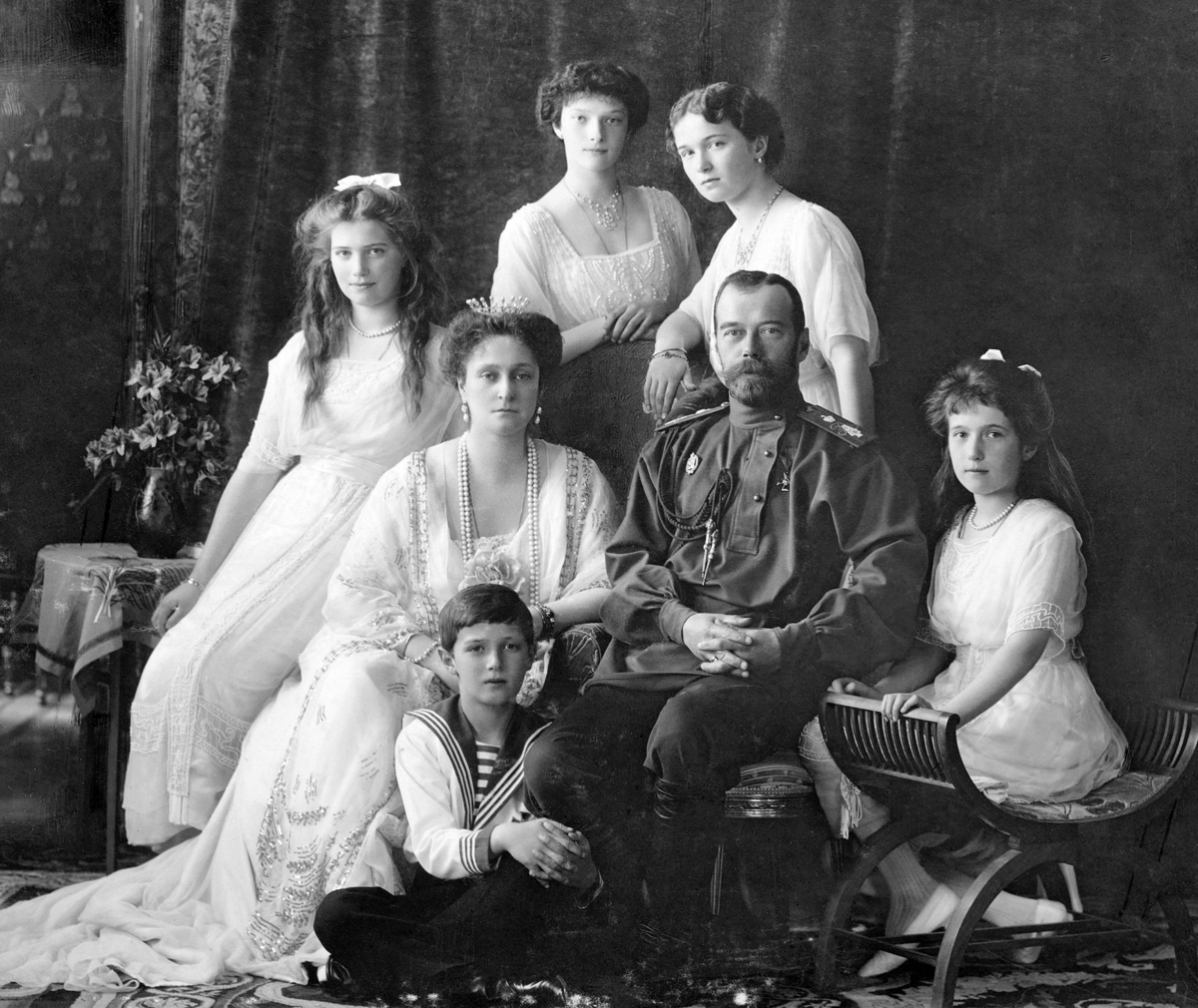 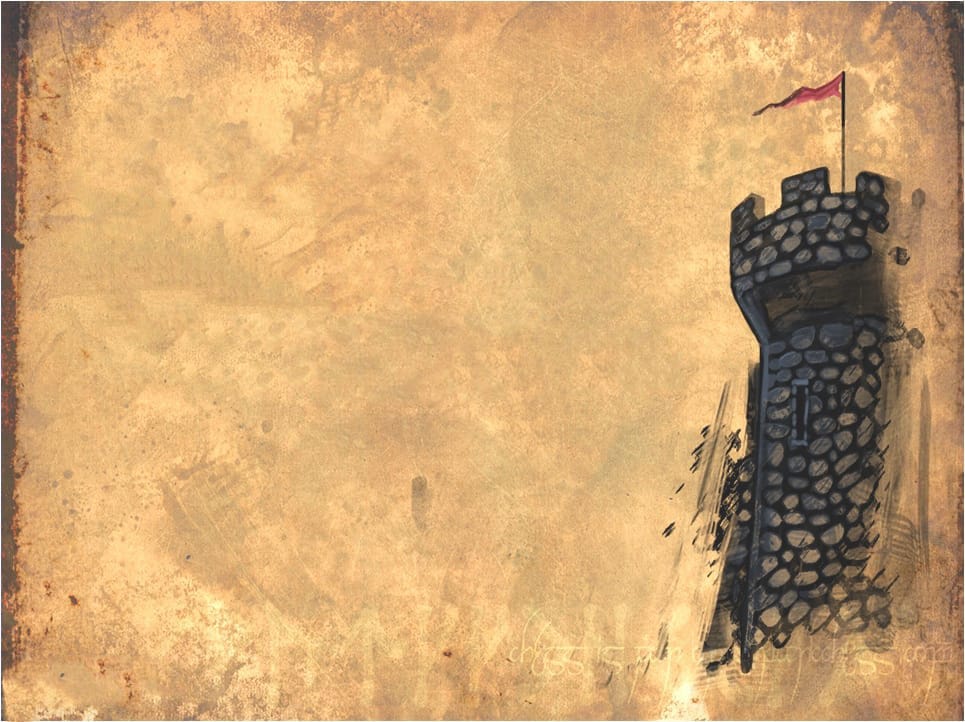 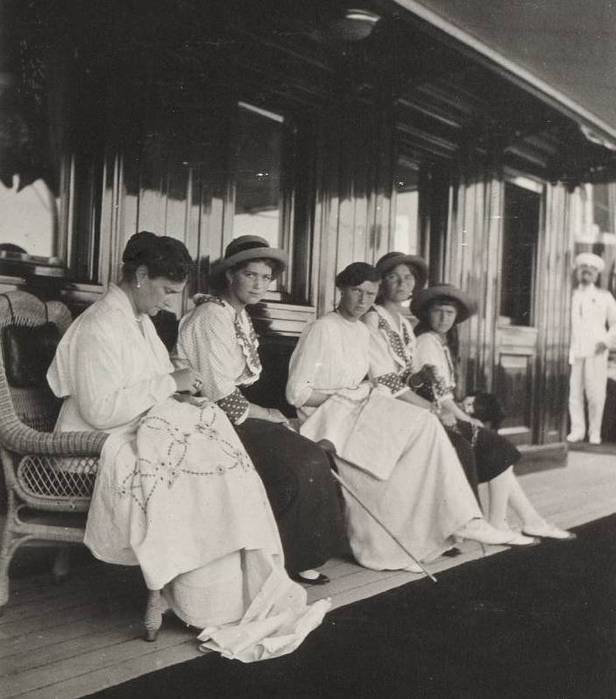 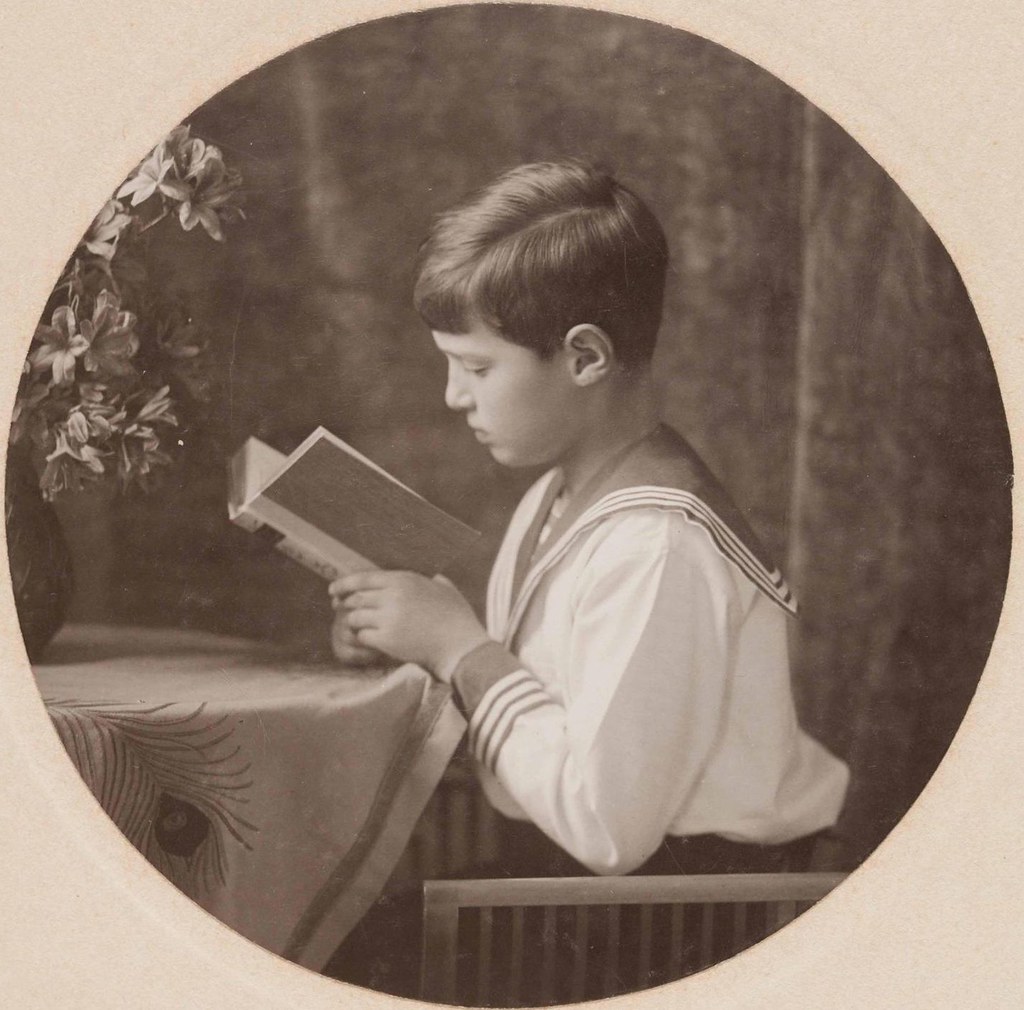 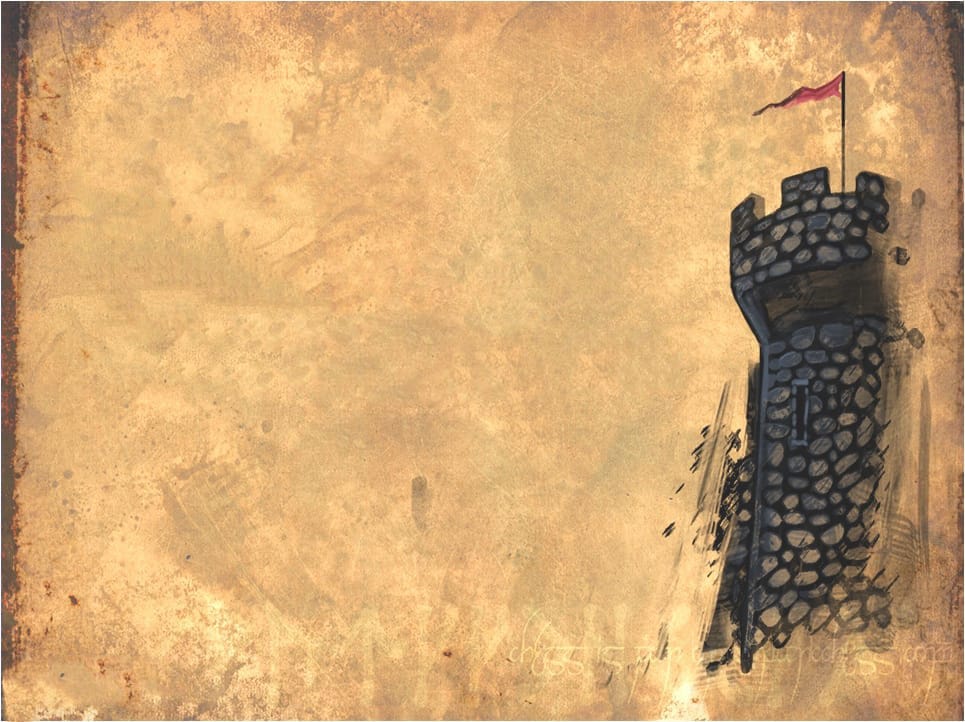 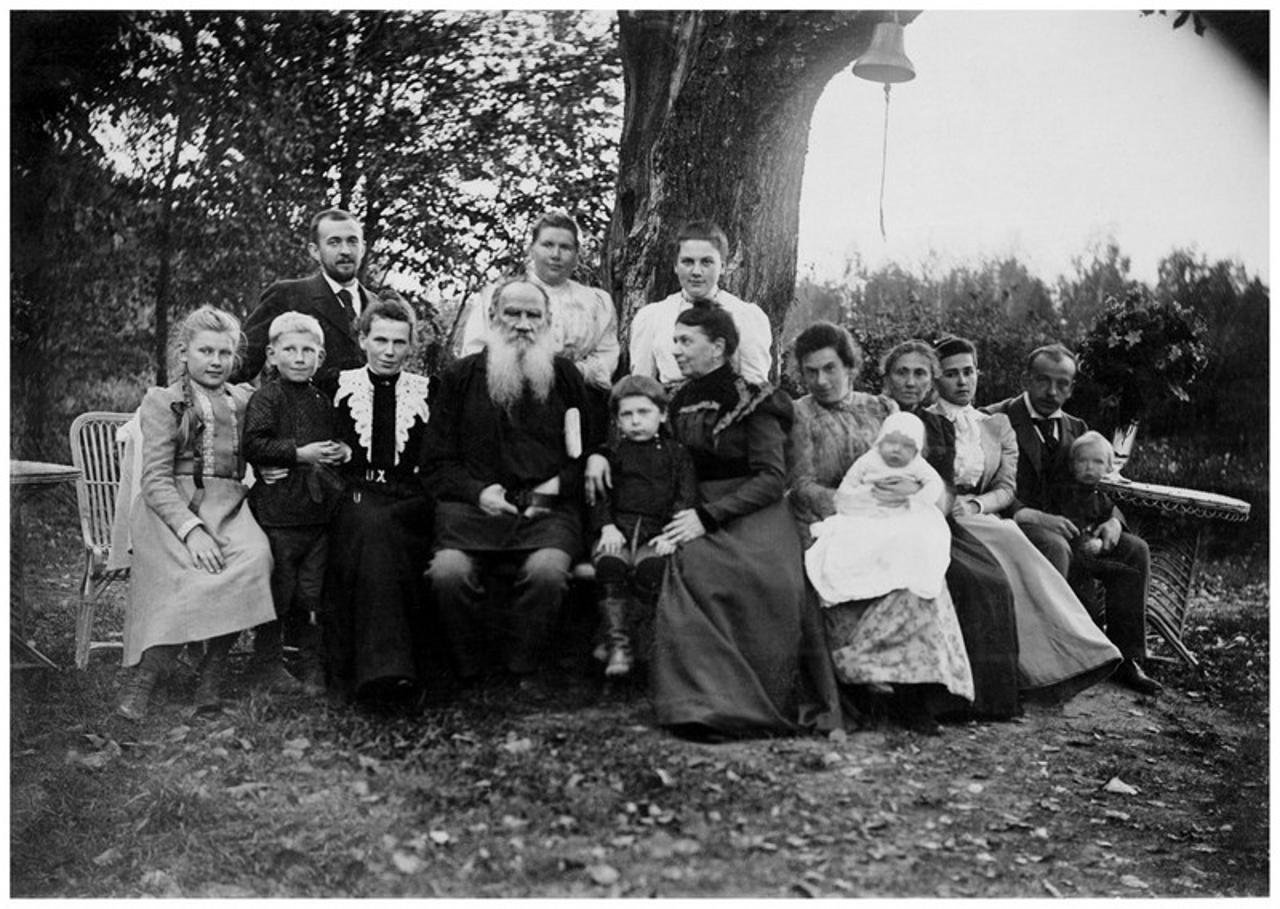 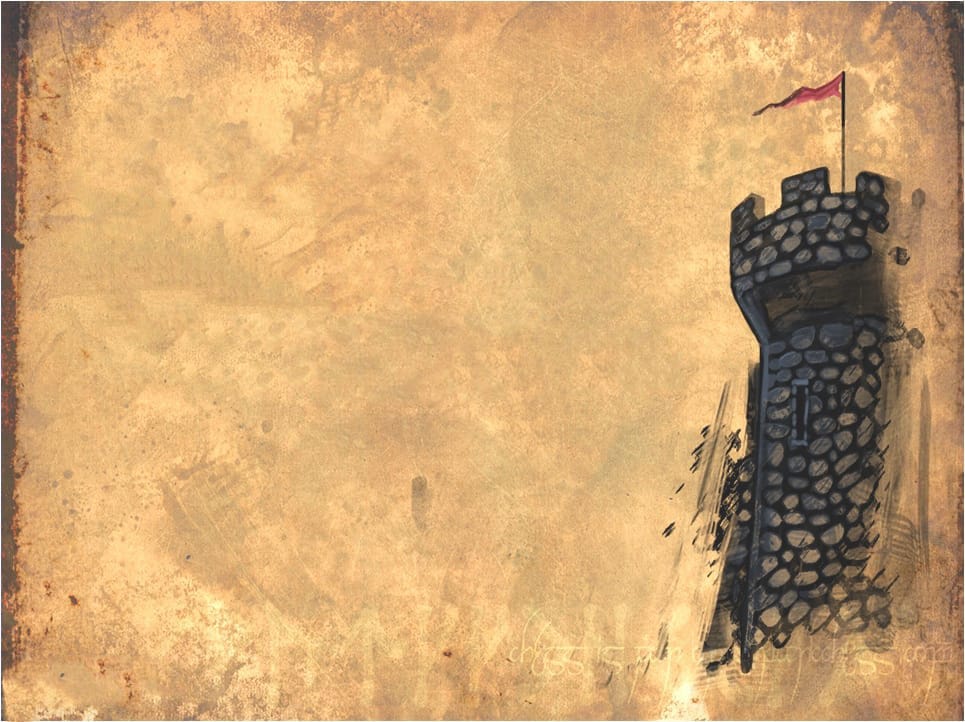 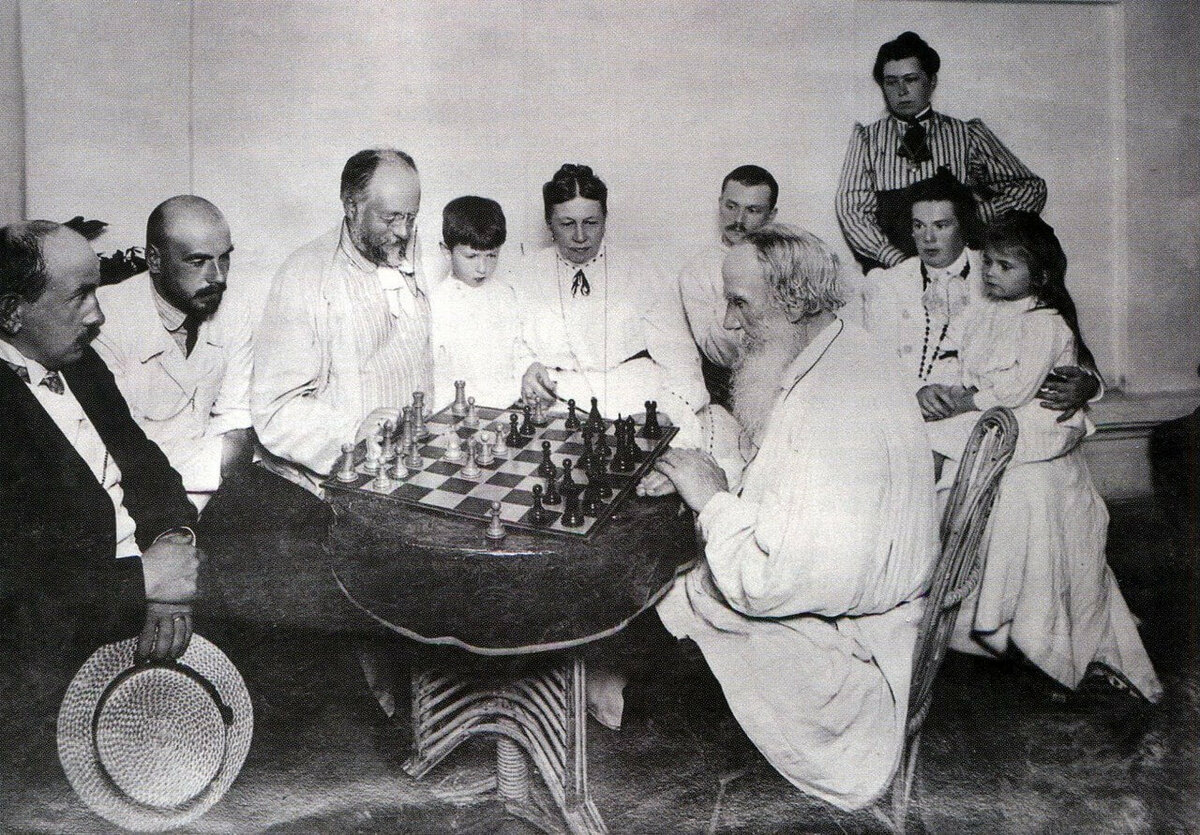 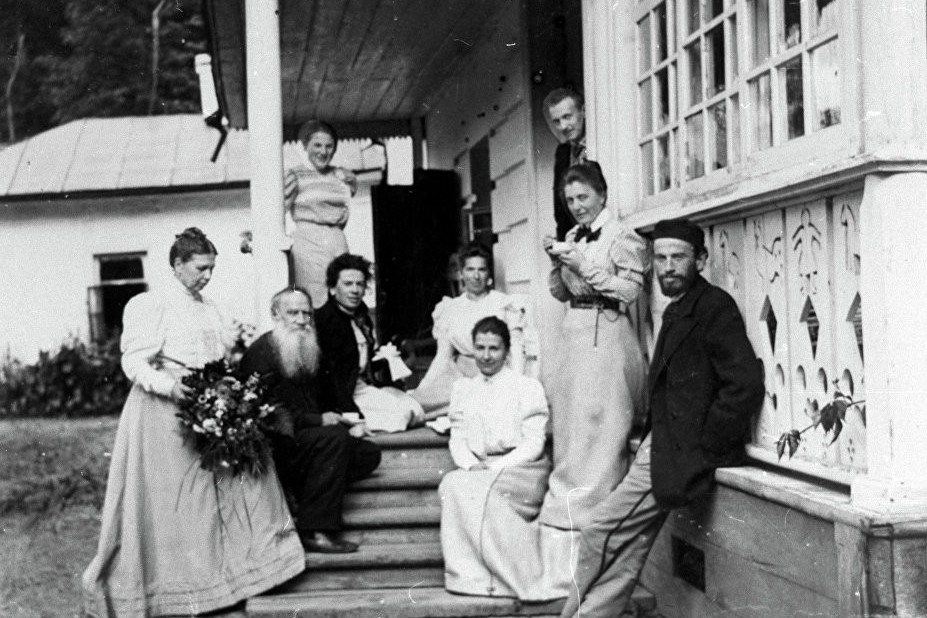 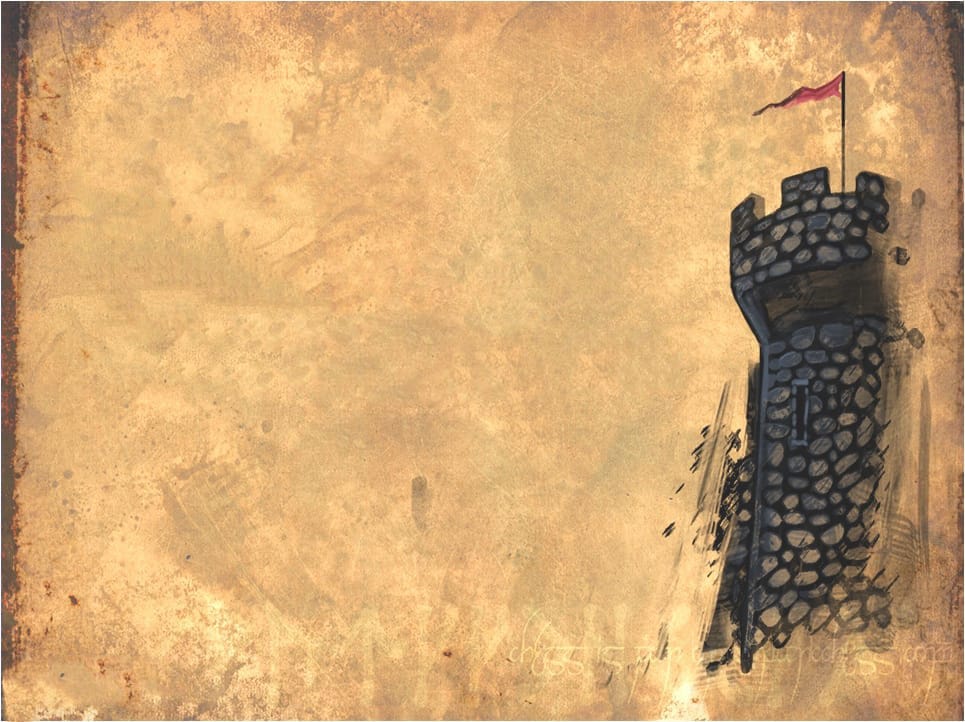 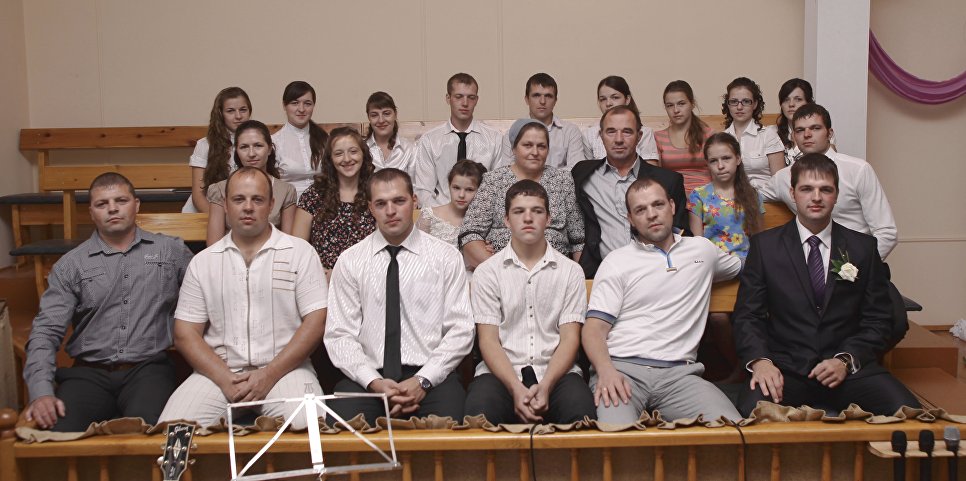 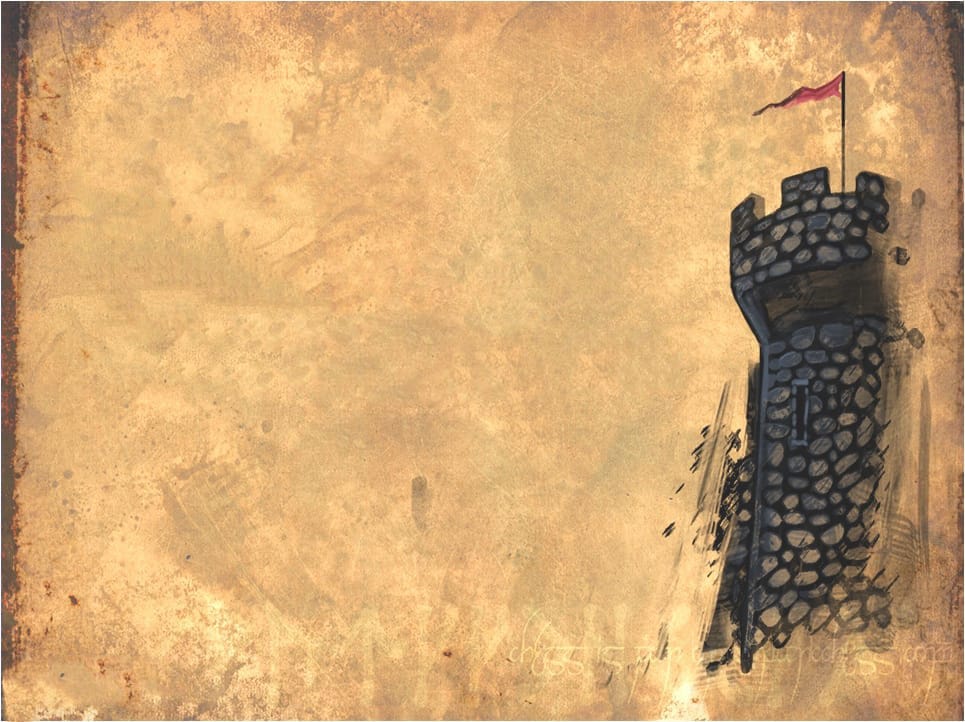 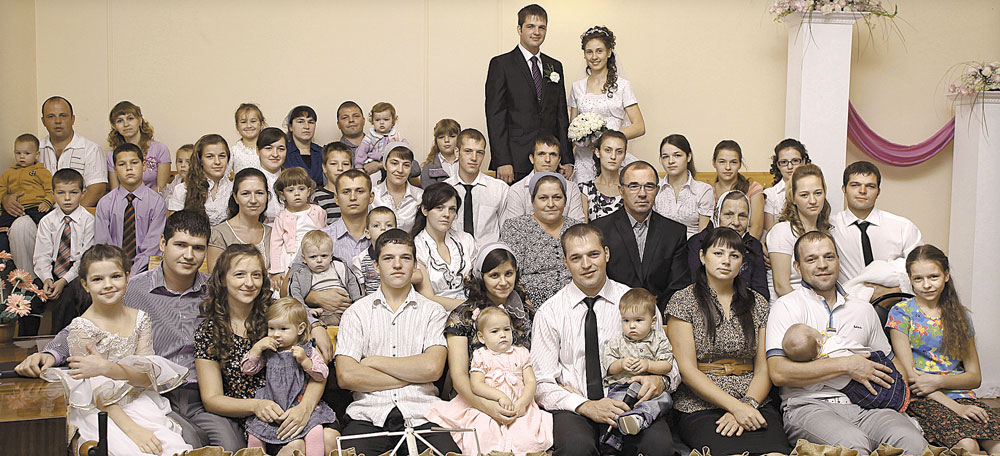 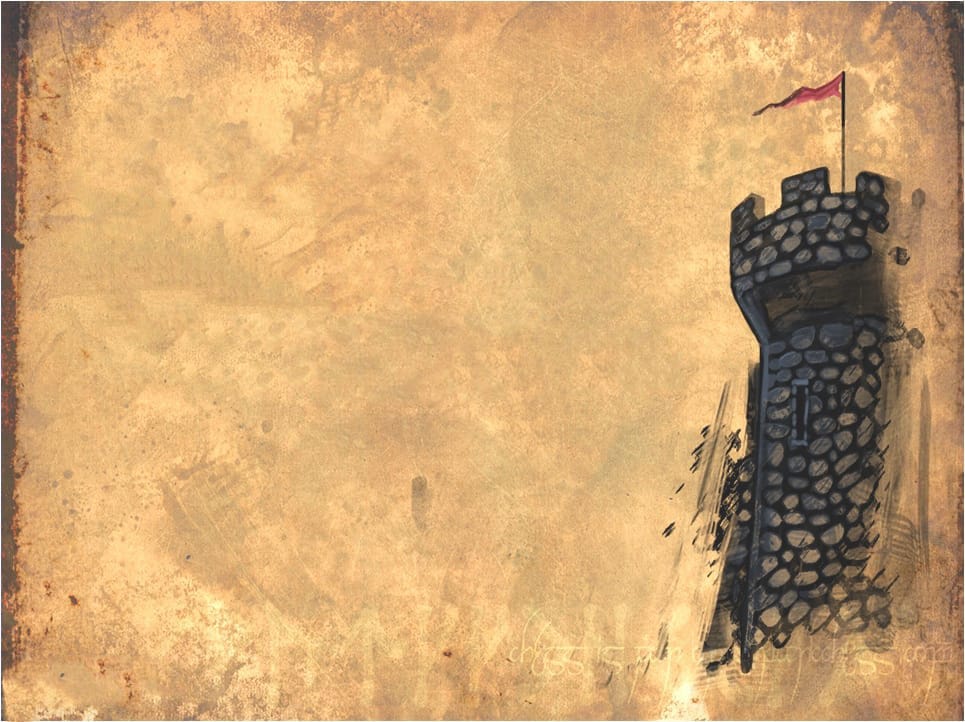 «Магазин 
одной 
покупки»
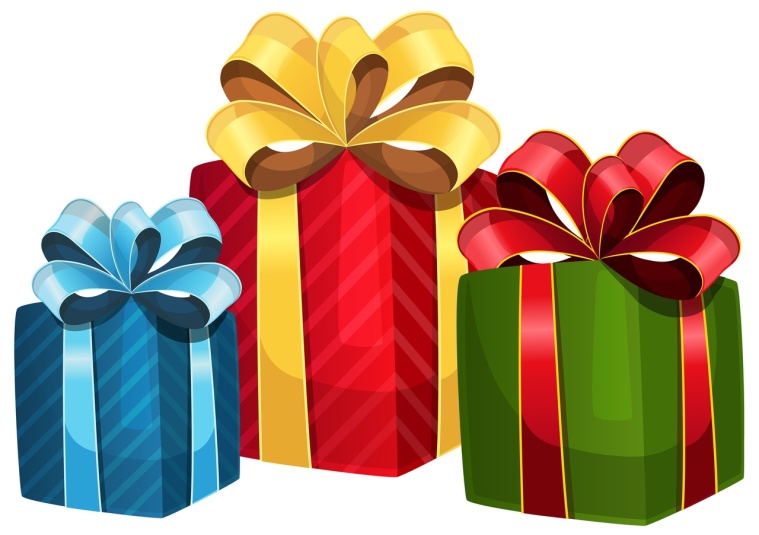 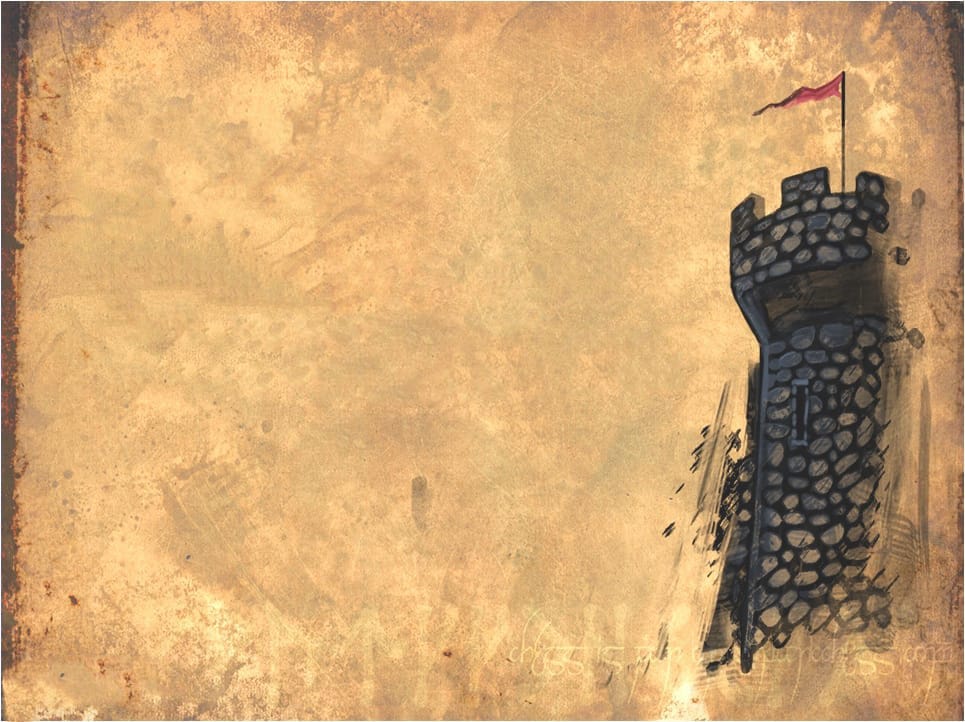 Не будет добра,
-когда над ней крыша одна.
Дом согревает не печь,
-что цветок без запаха.
В недружной семье
-коли в семье вражда.
-добра не бывает.
В семье дружат
Семья в куче
-не страшна и туча.
Семья без детей
-живут не тужат.
Семья сильна,
- а любовь и согласие
[Speaker Notes: Дерево держится корнями]
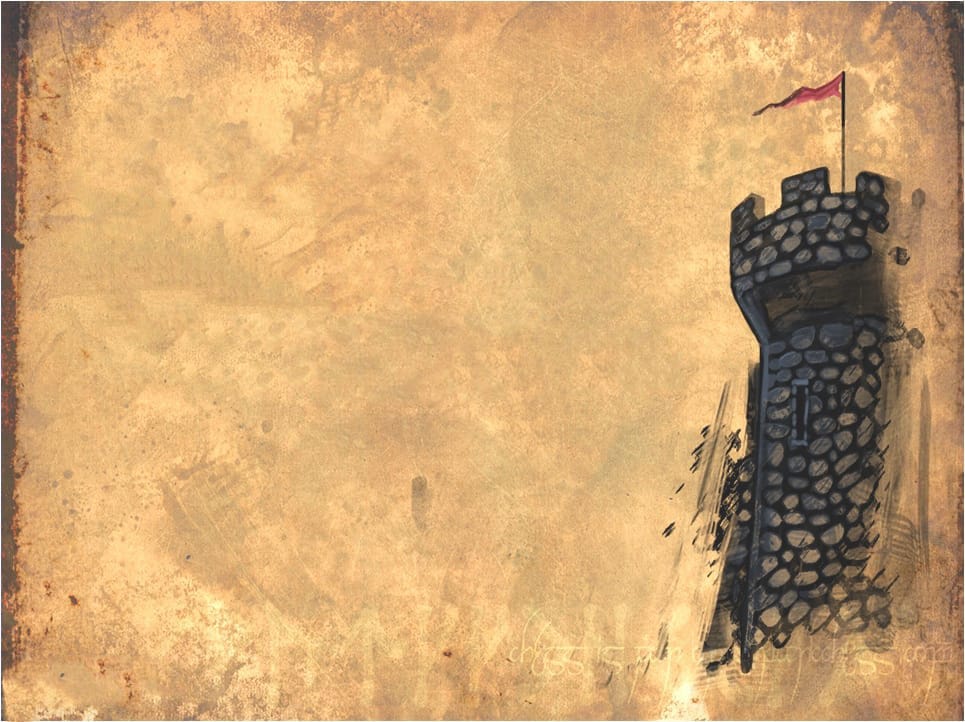 Кирпичики семейного счастья